EagleSat-II
On Board Computer (OBC) Subsystem
Katherine Rocha – OBC Subsystem Lead
1
OBC Overview
Architecture Description
FPGA Fabric
MircoBlaze Soft Processing Core
2
Architecture Description
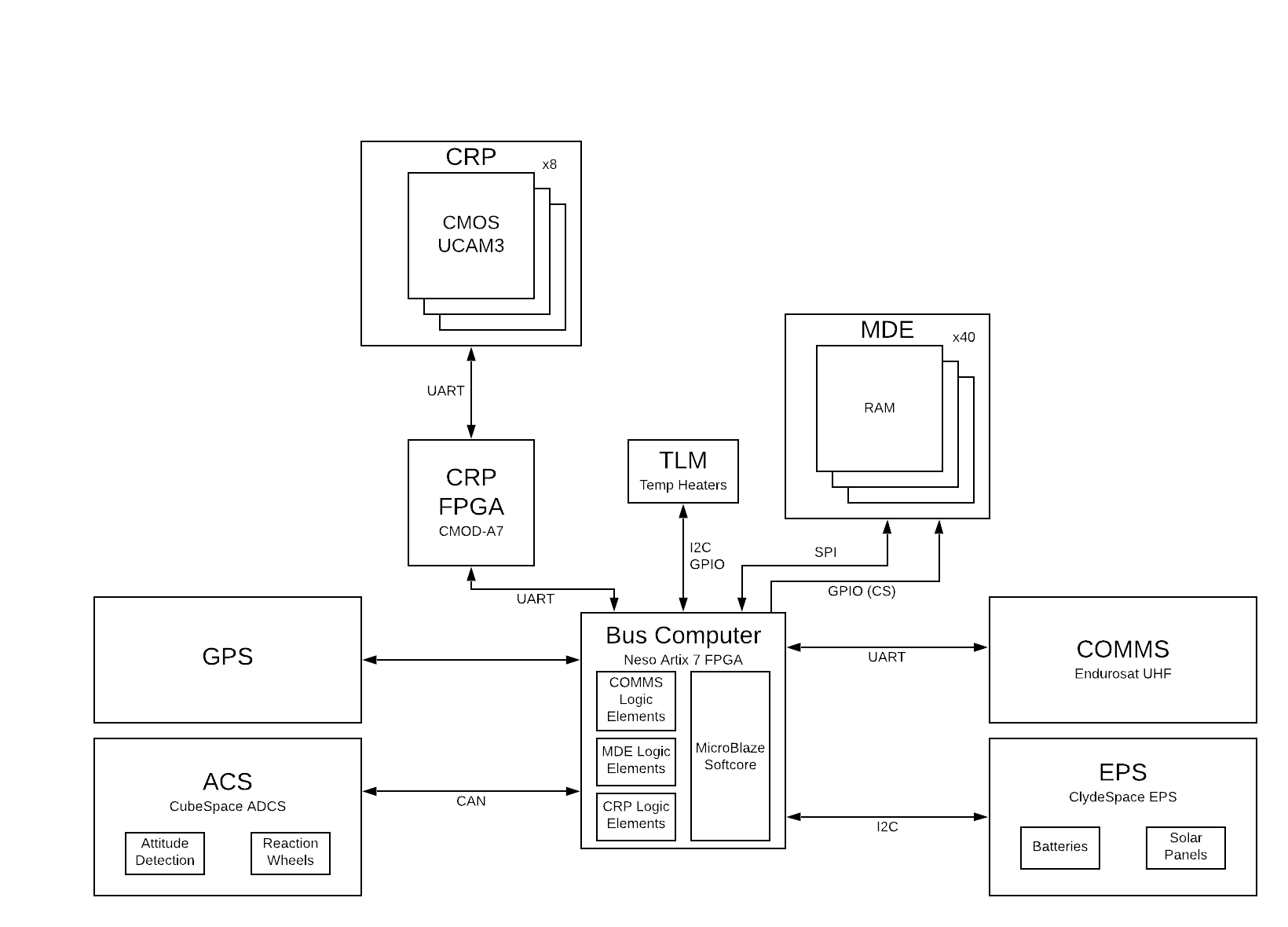 Figure 1: System-Level Block Diagram
3
Architecture Description
Centralized computer system
Triple Mode Redundancy solution to radiation
Distributed FPGA Fabric
Payload instruments (cameras and RAM) and some telemetry instruments have logic elements
Processes all payload data and reports to MicroBlaze
Developed in-house
MicroBlaze SoftCore
Connects to all other subsystems, through FPGA Fabric
Processes all bus system data and telemetry
Communicates with the ground through COMMS subsystem
4
FPGA Fabric – Overview
Ease of development for the team critically important
Design is optimal for a state machine
FPGA with softcore to meet instrument timing requirements
5
FPGA Fabric – Firmware
Ease of development a priority
Payload software being developed by each payload subteam independently 
No need for high-overhead complex solution
Simple cyclic executive with interrupts
6
FPGA Fabric – Additional Telemetry
Temperature sensors
In-house PCBs can include as many sensors as desired routed to unused PC/104 pins
Cubesat I2C bus free for use with mission-critical systems
Some unoccupied PC/104 pins can be used for thermal measurements throughout cubesat structure, outside of payload stack
ACS patch heater
Small PCB close to ACS with power control circuitry
Activated by the FPGA based on temperature measurements
Comms Packet Handling
Packetizes data and telemetry for downlink asynchronously
7
MicroBlaze Softcore – Overview
Interfaces with all other bus systems and payload stack
Receives and interprets commands from the ground
Designed in house
Custom development for mission-critical system
Main + ISR design like CEC222 – Microprocessor Systems Lab
Students already understand the basic design
8
MicroBlaze – Firmware
Using Xilinx IP and example code to create the softcore
External interfaces adjusted to work with Neso Artix 7
Custom PDL with interfaces to FPGA 
Off-loading processing to FPGA fabric
9
MicroBlaze – Flight Software (FSW)
Main + ISR design
Minimal interrupts
Priority is power
Simple software loop with timer interrupt for instrument control
Data will be retrieved via polling
10
MicroBlaze Software – Operating Modes
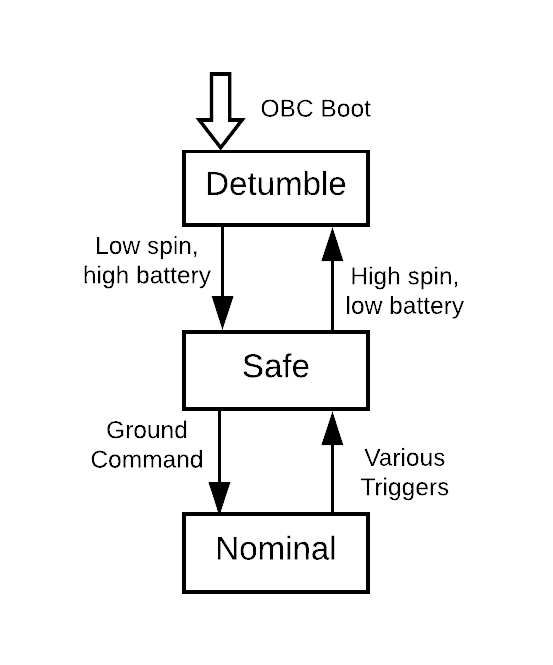 Detumble
Entered at every boot, all subsystems off except OBC and ACS
ACS detumbling the spacecraft until low rotation rate
Safe mode
Spacecraft reduced to barebones operation
Payloads off, COMMS attempts to establish communication with ground station
Normal operating mode
Main science mission underway
Payloads fully operating, ACS stationkeeping
Figure 7: EagleSat-II Operating Modes
11
On-Board Computer – Board Design
Prototype PCB early in design/build process
Parts and interfaces selected, early schematic designs
Pin and peripheral assignments planned, subject to change
MDE prototype already running on TM4C
Black box test of descaled system during high-altitude balloon flight
In processing of migration to FPGA
CRP prototype in development
MCU + FPGA development difficult – difficult to test either until both complete
Prototype Complete – testing being done with radiation sources
12
Questions?
13